Biodiversität im SiedlungsraumUmsetzung in die PraxisWasser im Siedlungsgebiet Am Beispiel der Stadt Zürich
26. November 2016
Grün Stadt Zürich, Naturschutz
Max Ruckstuhl
Inhalt
Bedeutung der Gewässer im Siedlungsraum
Beispiele, Zuständigkeit, Konzepte
Anforderungen
Amphibien, Verkehr, Entwässerung
Bilanz, Aussichten
Wasser im Siedlungsraum
08.12.16
2
Bedeutung der Gewässer im Siedlungsraum
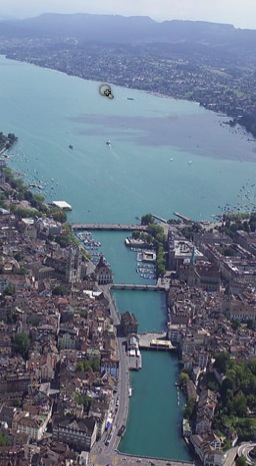 Stadtklima
Stadt Zürich liegt eingebettet zwischen den bewaldeten Hügelzügen Uetliberg und Zürichberg-Hönggerberg 
Zürichsee, Limmat und Sihl bilden klimatisch und ökologisch ein entscheidendes Gerüst
Die von den Hügelzügen fliessenden Bäche sind die ökologischen Feinverteiler
Wasser und kühle Luft versorgen die Stadt mit den Lebenswichtigen Nährstoffen H20 und O2
Wasser im Siedlungsraum
08.12.16
3
Bedeutung der Gewässer im Siedlungsraum
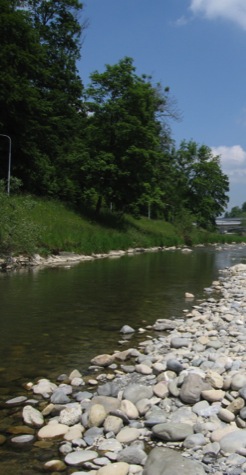 Limmat, Sihl, Glatt
Grosse zusammenhängende Vernetzungskorridore
Wander- und Ausbreitungsräume z.B. für Biber und Fische
Brutorte und Jagdgebiete z.B. für Vögel oder Fledermäuse 
Magnete für die Erholung Wasser
Wassernutzung (Kraftwerke): Hindernisse für Fischwanderung werden mittels Fischtreppen abgebaut
Ufer stark verbaut, Massnahmen zur Aufwertung erfolgen laufend
Wasser im Siedlungsraum
08.12.16
4
Beispiele, Zuständigkeit, Umsetzung
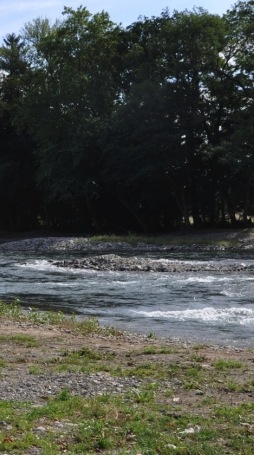 Limmat Auenpark Werdhölzli 2013
Zuständigkeit: AWEL Kanton Zürich
Mitwirkung Stadt Zürich (und viele weitere)
Projektinput
Gestaltung Steg 
Info- und Lenkungskonzept
Aufsichtsdienst sip-züri
Pflege / Unterhalt
Kosten ca. 7.5 Mio
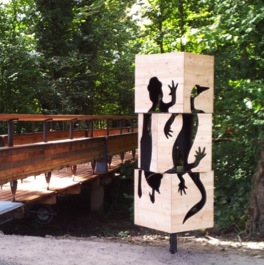 Wasser im Siedlungsraum
08.12.16
5
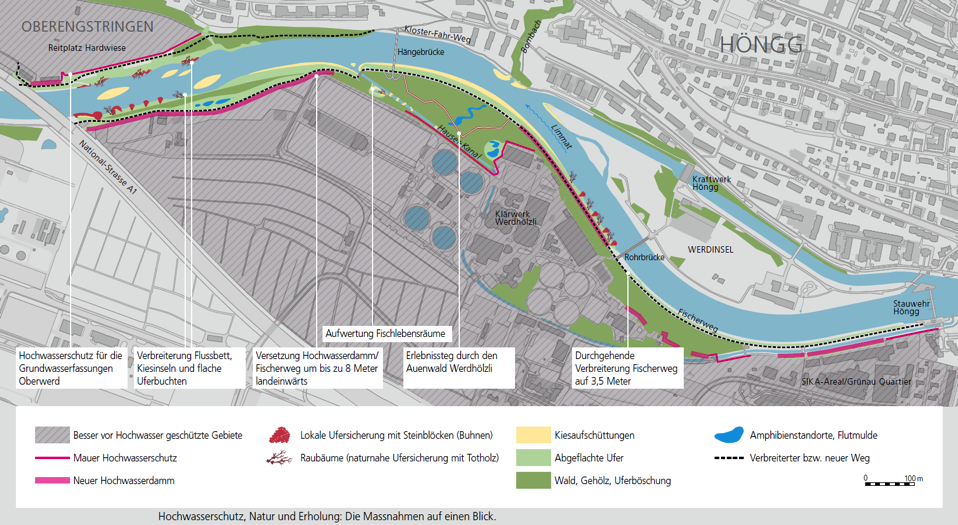 Beispiele, Zuständigkeit, Umsetzung
Limmat Auenpark Werdhölzli 2013
Wasser im Siedlungsraum
08.12.16
6
Beispiele, Zuständigkeit, Umsetzung
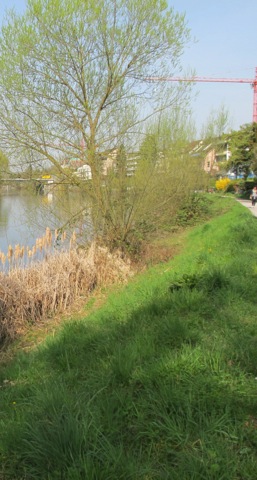 Aufwertung rechtes Limmatufer 2015
	- Massnahme im Rahmen LEK Limmatraum
	- Ausarbeitung Grün Stadt Zürich
	- Ausbaulänge ca. 550m
	- Genehmigung AWEL Kanton Zürich
	- Info und Mitwirkung Vereine und Anwohner
	- Kosten: ca. Fr. 200’000.-
	- Finanzierungsbeteiligung Naturemade Star-Fonds
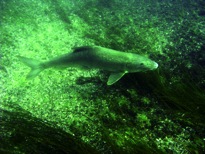 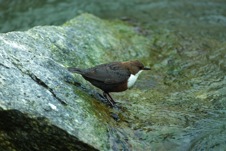 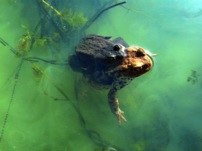 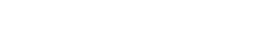 Wasser im Siedlungsraum
08.12.16
7
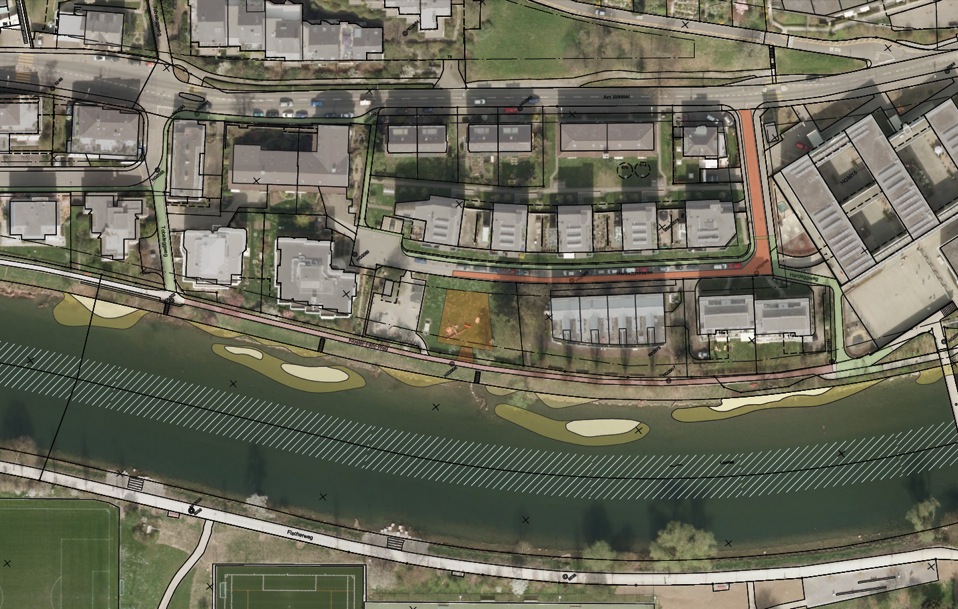 Beispiele, Zuständigkeit, Umsetzung
Aufwertung rechtes Limmatufer 2015
	- Ausarbeitung Projekt Grün Stadt Zürich
	- Ausbaulänge ca. 550m
	- Genehmigung AWEL Kanton Zürich
	- Info und Mitwirkung Vereine und Anwohner
	- Kosten: ca. Fr. 200’000.-
Wasser im Siedlungsraum
08.12.16
8
Bedeutung der Gewässer im Siedlungsraum
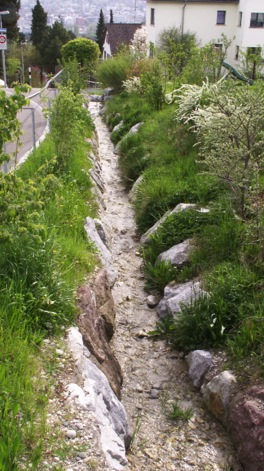 Bäche
Quervernetzung Hügelzüge - Siedlungsgebiet
Wander- und Ausbreitungskorridore z.B. für Amphibien und verschiedene Wirbellose
Magnet für die Erholung: Spazieren, Spielen, Velofahren, Sport, Naturbeobachtung
Wohltuender Kühlraum im Sommer
Ufer naturnah bis stark verbaut 
Strassen beeinträchtigen die ökologische Vernetzung
Wasser im Siedlungsraum
08.12.16
9
Bedeutung der Gewässer im Siedlungsraum
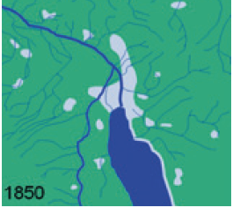 Bachkonzept
1980er Jahre Jahrzehnt der Umweltbewegung
Bewusstsein für Gewässer ist stark gestiegen
Städte werden grösser, Versiegelungsgrad steigt
Hochwasser bereitet Probleme, ARA überlastet
Bachausdolungen als günstige Massnahme
Schmutzwasser von sauberem Regenwasser abtrennen
Seit 1989 ca. 30 km Bäche ausgedolt / revitalisiert
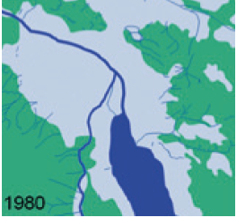 Wasser im Siedlungsraum
08.12.16
10
Beispiele realisierter Bachprojekte
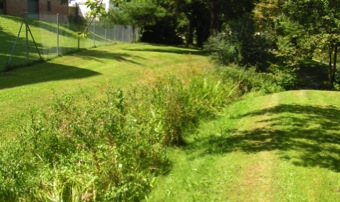 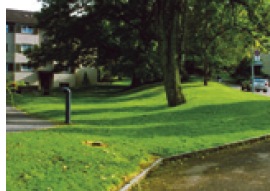 Döltschibach
1997 - heute
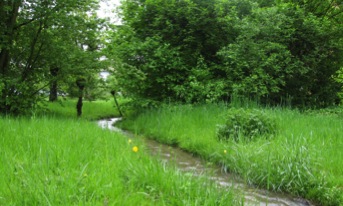 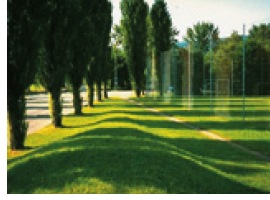 Dorfbach
Schwamendingen
1996 - heute
Wasser im Siedlungsraum
08.12.16
11
Bedeutung der Gewässer im Siedlungsraum
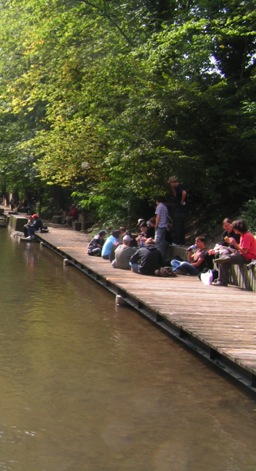 Erholung
Spielen, sitzen, schauen, Natur erleben
fliessendes Wasser schafft eine interessante Atmosphäre und Geräuschkulisse
Wasser, Hochstaudenflur, Hecken und Gehölze sind anregende Naturelemente 
Veränderung und Entwicklung eines Baches in den Jahreszeiten und Jahren
Wasser im Siedlungsraum
08.12.16
12
[Speaker Notes: Bilder Albisrieder Dorfbach, Schwamendinger Dorfbach,]
Bedeutung der Gewässer im Siedlungsraum
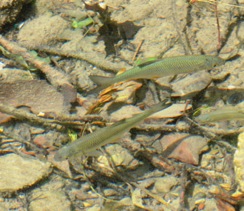 Naturschutz, Vernetzung
Kombination Ökologie-Erholung-Naturschutz
Strukturvielfalt: Bachführung, Gestaltung, Bepflanzung, Kleinstrukturen
Stetig fliessendes Wasser für Kleinlebewesen wichtig
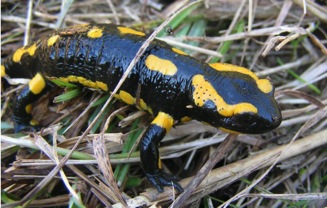 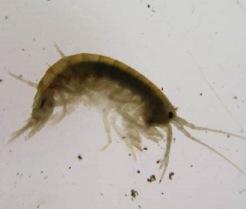 Wasser im Siedlungsraum
08.12.16
13
Karte der Vernetzungskorridore
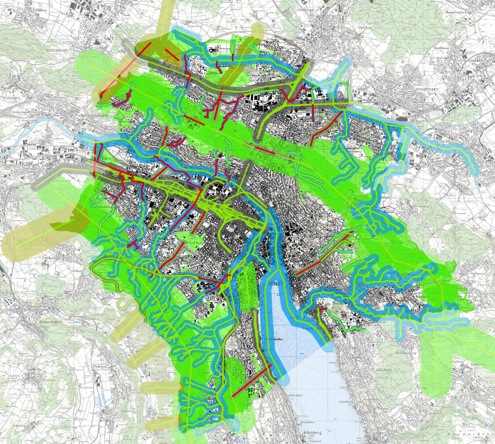 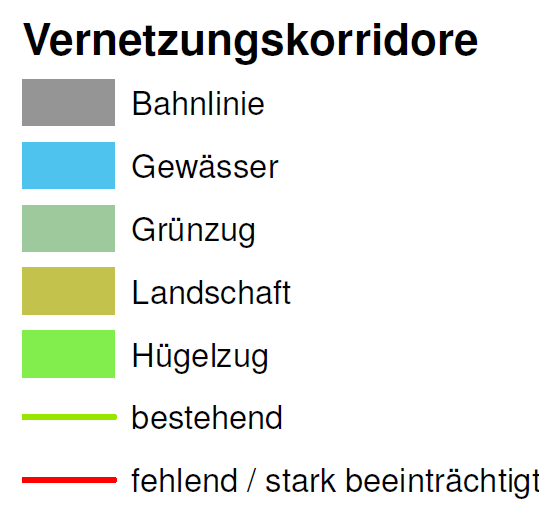 Wasser im Siedlungsraum
08.12.16
14
Bedeutung der Gewässer im Siedlungsraum
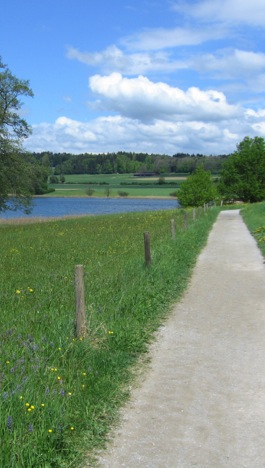 Zürichsee
Grosser ökologisch zusammenhängender Lebensraum
Magnet für die Erholung
Ufer meist stark verbaut
Trotzdem bedeutend für Fauna, z.B. Fische, Vögel
Katzensee
Regional von grosser Bedeutung
Magnet für die Erholung
Ufer naturnah
Grosse biologische Bedeutung
Kantonales Schutzgebiet
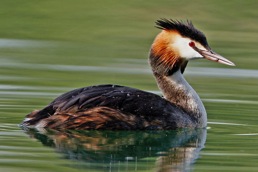 Wasser im Siedlungsraum
08.12.16
15
Weiher, Teiche, Tümpel
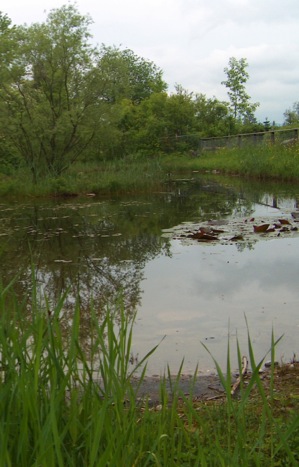 Wenige Aren grosse Kleingewässer
Meistens am Siedlungsrand und im Wald
Aber auch mitten im Häusermeer
Meistens künstlich hergestellt
Beliebt für Naturbeobachtungen
wichtige Amphibienlaichgebiete
Gelbbauchunken in Familiengärten
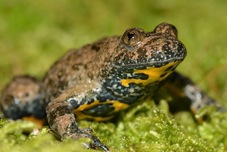 Wasser im Siedlungsraum
08.12.16
16
Pflege und Unterhaltsmassnahmen
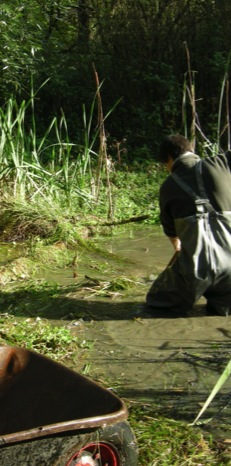 Aus ästhetischen Gründen jährliche Pflegemassnahmen
Abfallproblematik kann dadurch verringert werden
Pflegearbeiten grundsätzlich im Herbst durchführen:
Algen und Blätter herausfischen
Stark wuchernde Pflanzen jährlich ca. 1/3 entfernen
Gehölze direkt am Gewässer klein halten, Laubeintrag verhindern
Für gute Besonnung sorgen (Amphibien)
Fische möglichst entfernen 
Invasive Neophyten entfernen
Bagger für gefährdete Pionierarten wie Gelbbauchunken
Wasser im Siedlungsraum
08.12.16
17
Weiher, Teiche, Tümpel,
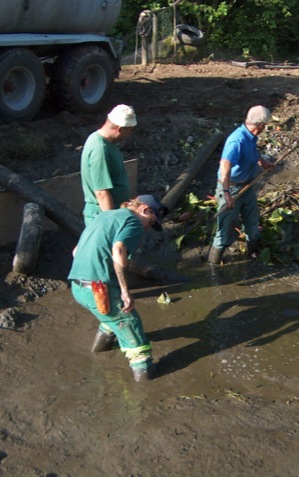 Sanierung
Verlandung
Starke Verschlammung
Probleme: Ansammlung von Giftstoffen
 Sedimentanlayse notwendig
Wasser im Siedlungsraum
08.12.16
18
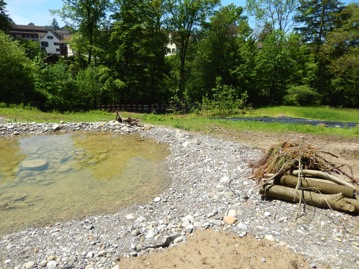 Temporäre Gewässer
entstehen nach starken Niederschlägen und verschwinden rasch
hoher Grundwasserspiegel
wenig durchlässiger Boden (Lehm, Fels)
im Siedlungsgebiet auf Dachflächen
ablassbare Teiche fördern Pionierarten
Problematik Wasserfrösche reduziert
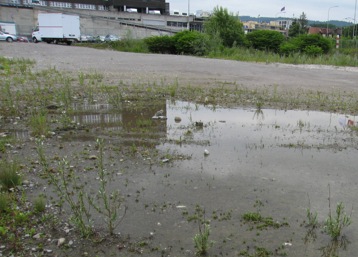 Wasser im Siedlungsraum
08.12.16
19
Technische Gewässer
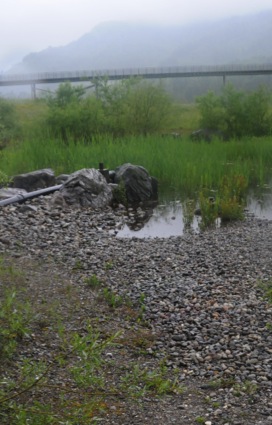 - Strassenabwasserbehandlungsanlagen (SABA)
- Retentionsflächen für Siedlungsentwässerung
- Rückhaltebecken für Hochwasserentlastung
- Geschiebesammler

Bei entsprechender ökologischer Gestaltung und Bepflanzung interessante Biotope für Libellen und Amphibien
Wasser im Siedlungsraum
08.12.16
20
Anforderungen an Gewässer im Siedlungsraum
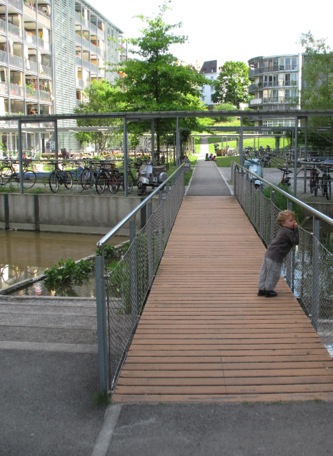 Gestaltung 
Bedürfnisse abklären und Ziele festlegen
Gute Gestaltung fördert Akzeptanz
Erholung einbeziehen
Beobachtung und Gewässerzugang schaffen
Abgrenzung zu Naturschutzzonen
Ev. Steg bauen?
Sicherheit
steile Ufer benötigen Zaun 
zugängliche Stellen mit gestuften Wassertiefen gestalten
Wasser im Siedlungsraum
08.12.16
21
Anforderungen an Gewässer im Siedlungsraum
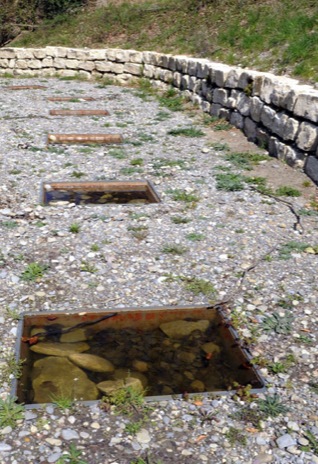 Gestaltung II
Natürliche Materialien verwenden
Attraktive Pflanzen einbringen
Kleinstrukturen, Unterschlüpfe 
Magerwiesen und Hecken in der Umgebung
Nährstoffeintrag verhindern
WICHTIG: Keine Tiere aussetzen
Wasser im Siedlungsraum
08.12.16
22
Amphibien: Verkehr, Entwässerung
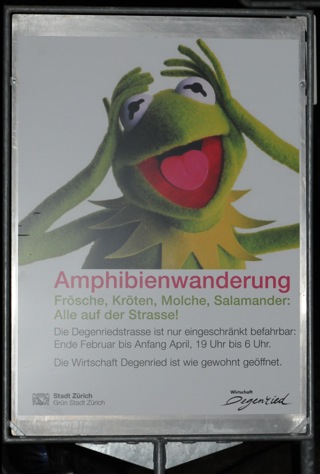 Verkehr
Problematik ist hinlänglich bekannt
Massnahmen
Strassensperrung
Leitsysteme
Amphibientrag-Aktionen
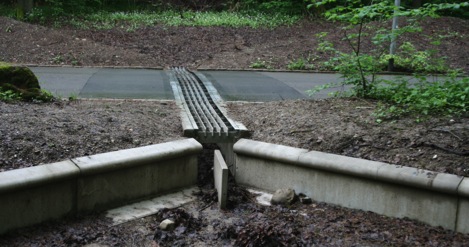 Wasser im Siedlungsraum
08.12.16
23
Amphibien: Verkehr, Entwässerung
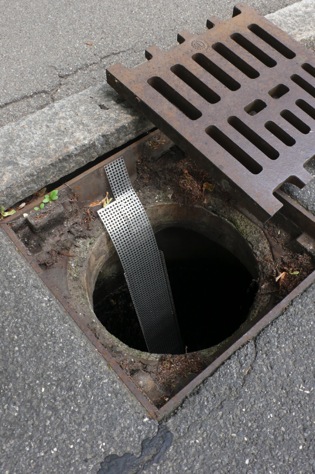 Entwässerung
Tausende Amphibien im Kanalisationssystem
Sehr viele tote Tiere
überleben und tauchen in der ARA auf
Beispiel ARA Werdhölzli
Ziel: Tiere gelangen nicht in die Kanalisation
Massnahmen 
Bordsteine abflachen
Schächte an Strassen, Friedhöfe und Parkanlagen mit Ausstiegshilfen ausrüsten
Wasser im Siedlungsraum
08.12.16
24
Teich im eigenen Garten
Erfolgsrezepte für gute Resultate
Wie viel Platz ist vorhanden?
Was sind die Ziele: Naturteich, Badeteich, Fischteich?
Zur Abdichtung Kautschuk-Folie verwenden
Folie mit Kies überschütten, keinen Humus verwenden
nur wenige Pflanzen einbringen 
Kleinstrukturen (Wurzelstock, Holz- und Steinhaufen)
naturnaher Garten
Keine Herbzide, Fungizide, Insektizide oder Dünger
Keine Tiere aussetzen
Regenwasser bzw. Dachwasser verwenden
Regelmässige Pflege, Algen und Blätter entfernen
Entwicklung Beobachten
Wasser im Siedlungsraum
08.12.16
25
Bilanz und Aussichten
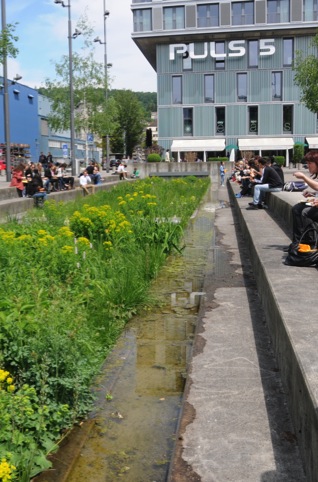 Gewässer im Siedlungsraum 
Wichtige Biotope für Flora & Fauna
Positiv für Stadtklima
Wichtig für Wasserhaushalt 
Wasser als Magnet für Erholung
Naturbeobachtung und –bildung
Keine Tiere aussetzen
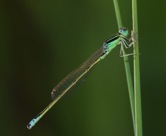 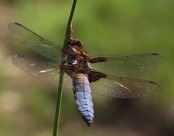 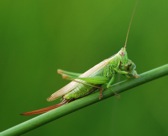 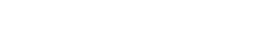 Wasser im Siedlungsraum
08.12.16
26
[Speaker Notes: Turbinenplatz: Kleine Pechlibelle, Plattbauchlibelle, Langflügelige Schwertschrecke]